מדעי הרפואה:ניתוח אותות ומערכות ב274166
מערכות דינמיות – הרצאה             מס' 5
6/5/2020
הפוכה
משוב אמצע
תודה לכל אלו שכבר ענו (רוב הסטודנטים).
מי שלא - עדיין לא מאוחר לענות...
משוב אמצע
פתרון שאלות הבנה
מתי? אי אפשר להפריז בחשיבות הנסיונות המתסכלים לפתור לבד.
לא עוברים על תרגילי כיתה
בסך הכל עוברים על יותר תרגילים מאשר שנים קודמות.
Breakout rooms
דעות שונות. לקצר? להאריך? לוותר?
נושאים שנלמדו בבית
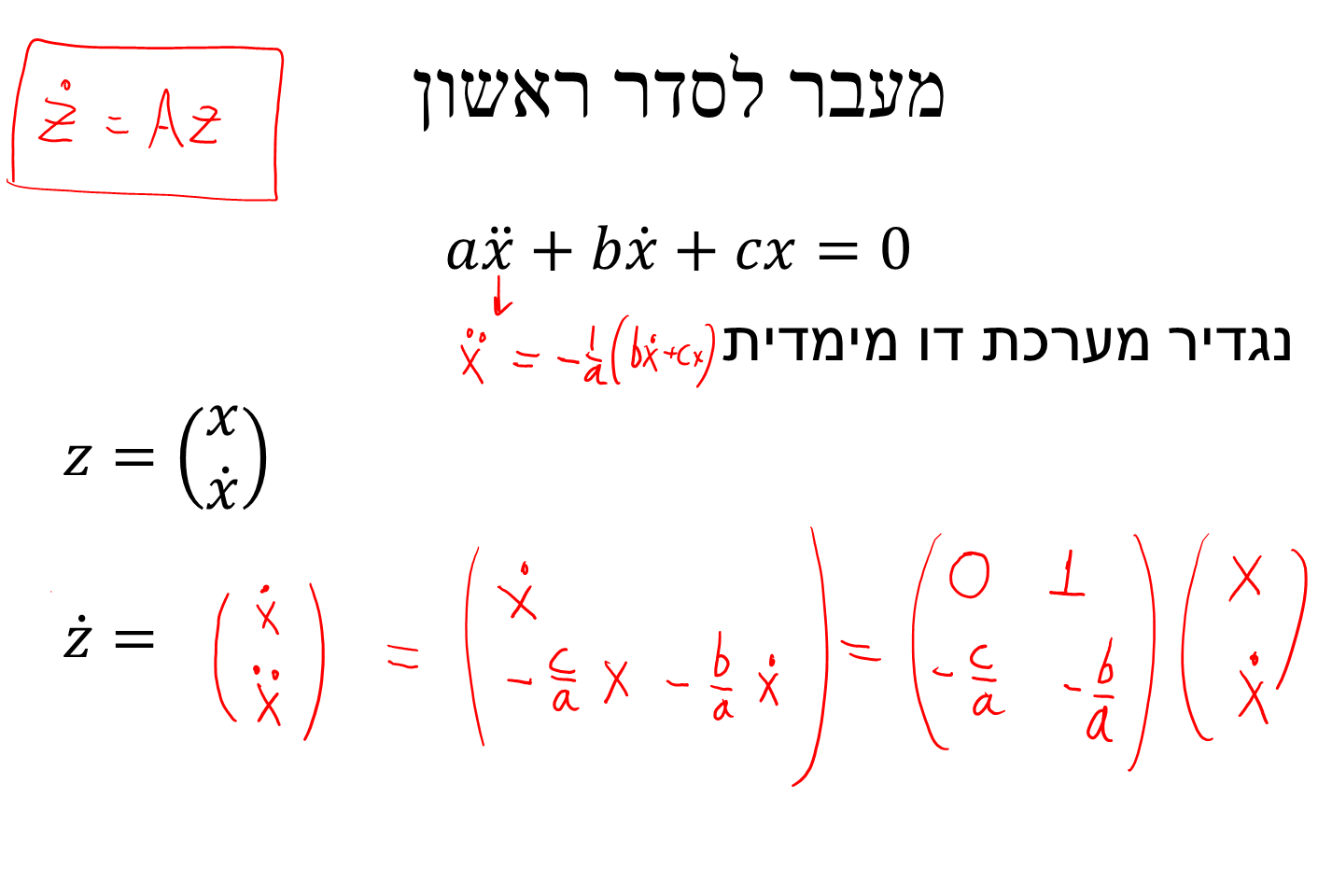 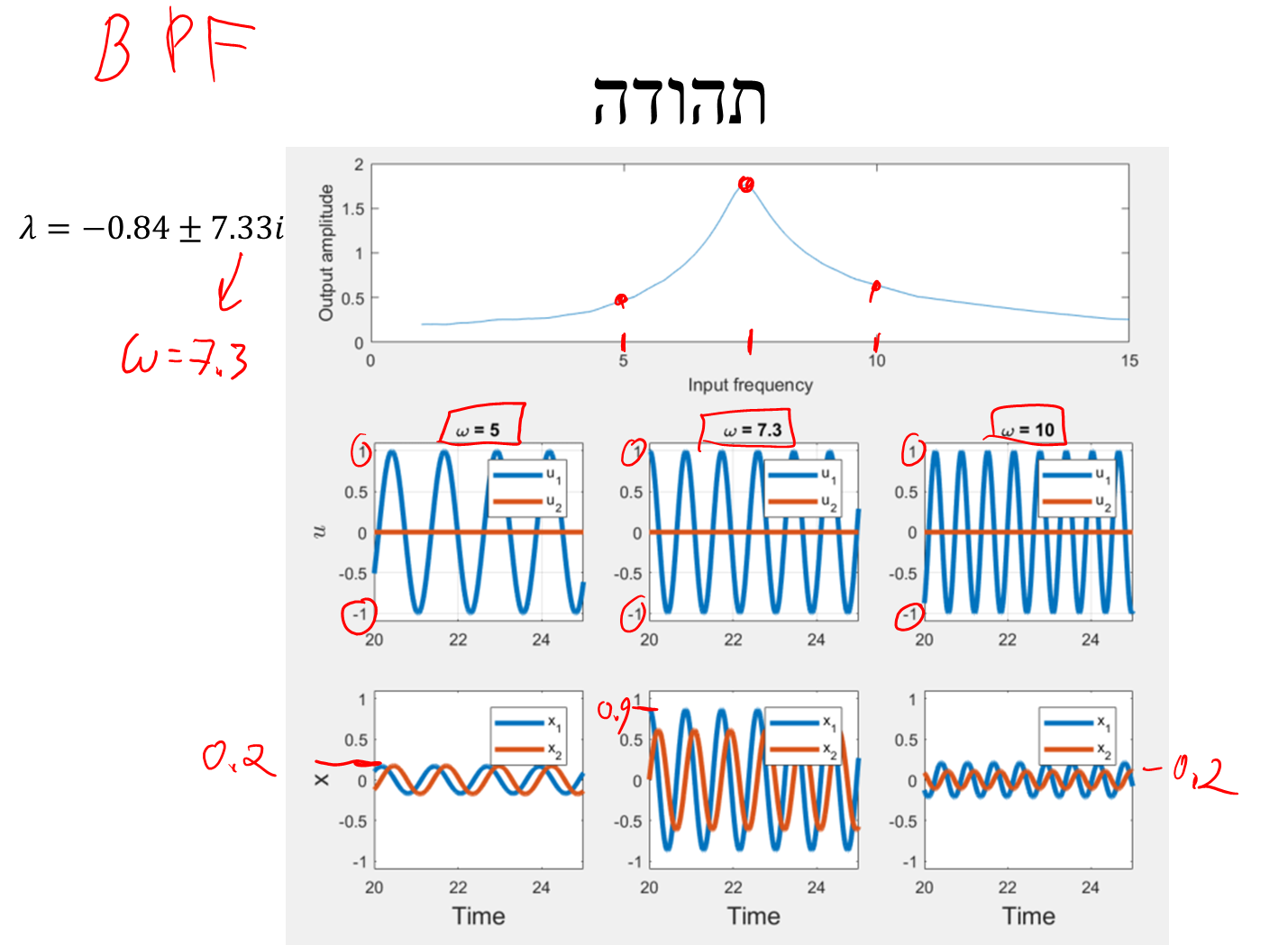 נושאים שנלמדו בבית
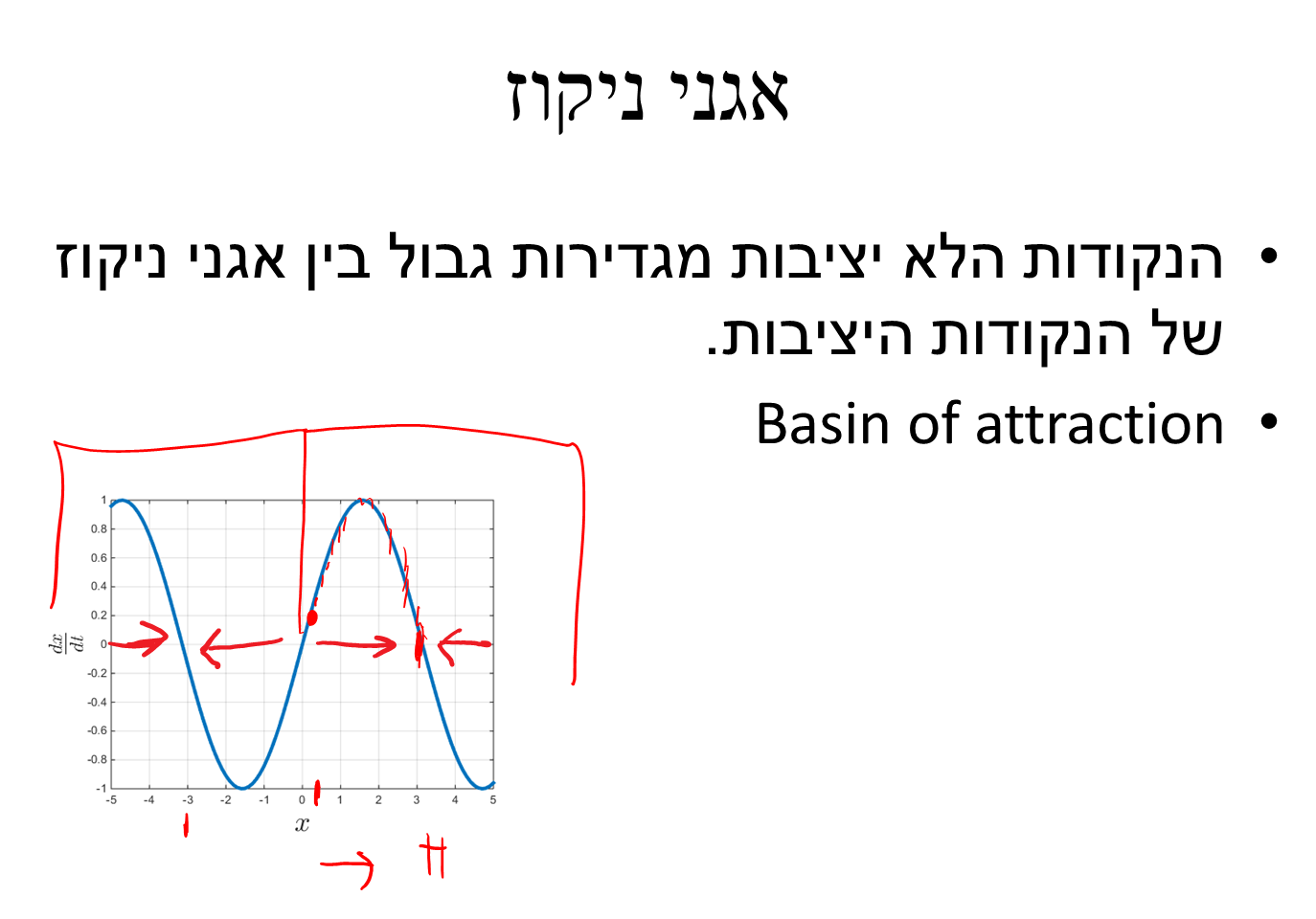 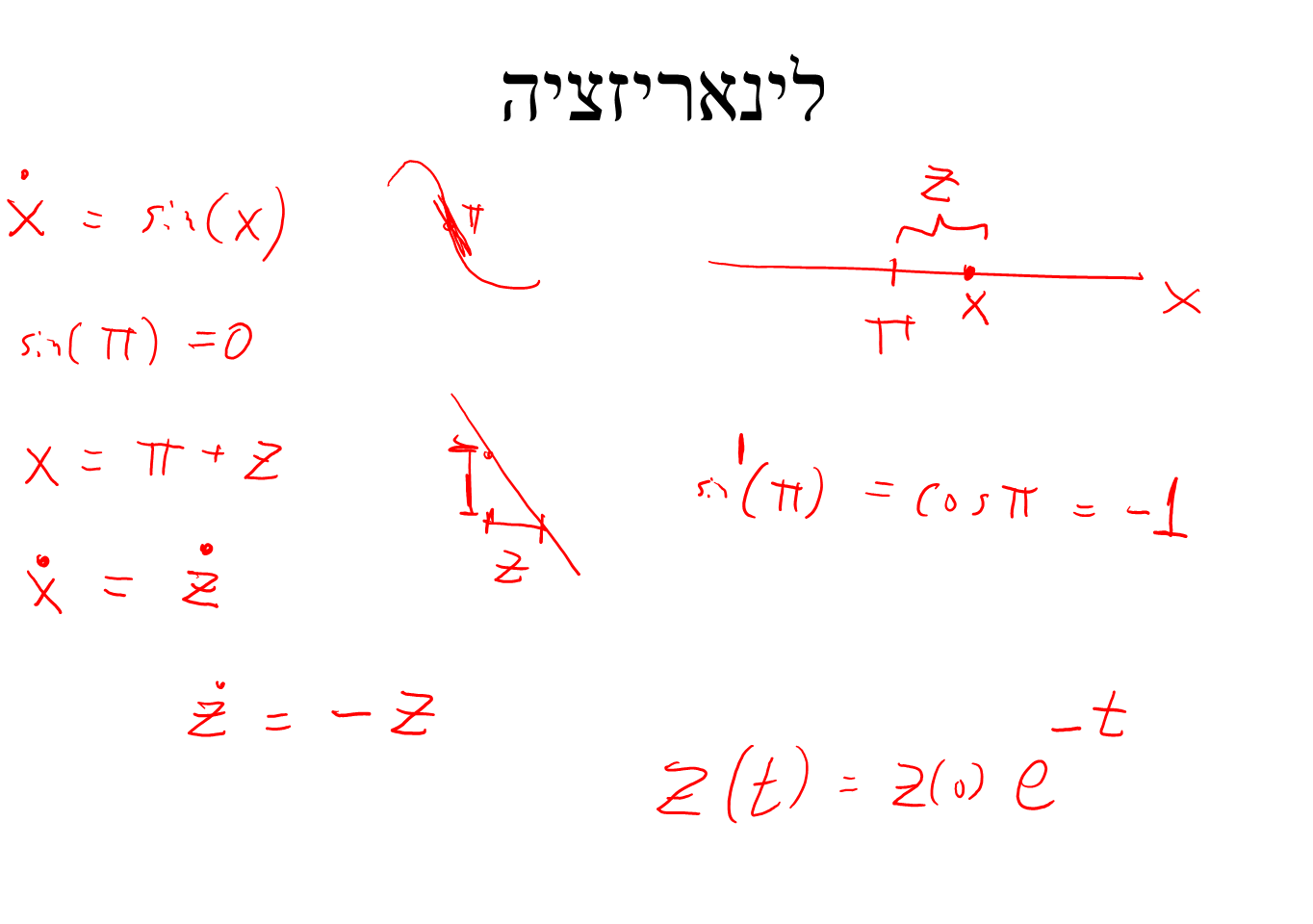